QOU VADIS EKONOMIE ?
Ničí sociální stát rodinu ?

Nepleteme si modely a modly ?

Je korupce opravdu škodlivá ?
Sociální stát ničí rodinu
Modely a MODLY – NEBEZPEČNÁ  DOKONALOST
Modely a Modly aneb ten co to způsobil
Prognózy v ekonomii
Samuelson : Je pravda, že akciové trhy předpověděli 9 z pěti minulých recesí ( 60-tá léta)
Varování před recesemi mívají velkou PST být falešná (více jak 60 %) Economist 2015
Příčiny :
Optimismus vytváří pozitivní očekávání (žádané scénáře)
„neznámý makroekonom“ : Nikdy nepředpovídám recese. Když budu mít pravdu, nikdo mi nepoděkuje, když ne – tak mě vyhodí.
KORUPCE ŠKODÍ
Dopad korupce na vládní výdaje: 
Zhoršení korupce o jeden bod na škále 0 až 10 vede k poklesu HDP v %
KORUPCE ŠKODÍ
ZÁVĚR: ČÍM CHCI BÝT V PŘÍŠTÍM ŽIVOTĚ ?
Televizní „ROSNIČKOU“ , neboť : 

PŘEDPOVĚĎ POČASÍ SAMOTNÉMU POČASÍ NEUBLÍŽÍ, ZATÍMCO EKONOMICKÁ PŘEDPOVĚĎ ( JAKKÁKOLIV) MÁ NA EKONOMIKU VLIV
DĚKUJI ZA TRPĚLIVOST milan.zak@vsem.cz
QUO VADIS ekonomie?
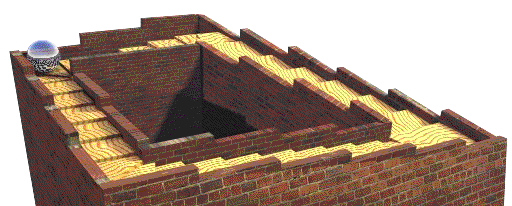 http://www.peterrisdon.com/blog/wp-content/uploads/2010/05/escher.gif